Die Informationsvermittlungsstelle der Hochschule Koblenz
Hans-Peter Müller		

Joseph-Rovan-Allee2		
56075 Koblenz		53424 Remagen
Tel.:	0261 - 95 28 134		02642 - 932 270
FAX: 0261 - 95 28 131		02642 – 932 271
E-Mail: ivs@hs-koblenz.de

Recherchen nach:	
Patentinformationen
technischen Zusammenhängen
Fachliteratur

Beratung zu gründeraffinen Themen
Hans-Peter Müller, IVS der Hochschule Koblenz
30.11.2017
1
Ihre Ansprechpartner: Abteilung Forschung und Transfer der Hochschule Koblenzhttp://www.hs-koblenz.de/forschung-transfer/start
Hans-Peter Müller, IVS der Hochschule Koblenz
30.11.2017
2
Arbeitsbereiche
Patent- und Literaturrecherchen für externe und interne Kunden
Literaturrecherchen für Studierende, Promovierende 
Ansprechpartner für die Hochschulkontakte zur IMG (Patentverwertungsagentur in Rheinland-Pfalz)
Beratung zu gründeraffinen Themen
Vermittlung von Expertenwissen
Vertragsberatung für die Hochschule
Netzwerkbildung
Hans-Peter Müller, IVS der Hochschule Koblenz
30.11.2017
3
Netzwerkbildung
Ansprechpartner aus der Hochschule Koblenz,
Vermittlung von Expertenwissen 
(Patentanwälte, Gründungsberater, Web-Designer, Textgestalter u.v.a.),
Vermittlung potenzieller BewerberInnen für den Ideenwettbewerb Rheinland-Pfalz,
Technologieberatung durch die Kammern der Region (Ansprechpartner: Dr. Greulich, Dr. Strompen u.a.).
Hans-Peter Müller, IVS der Hochschule Koblenz
30.11.2017
4
Patentrecherchen
„Hilfe zur Selbsthilfe“: kostenfreie Quellen aus dem Internet

Depatisnet			Espacenet
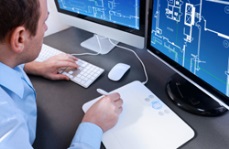 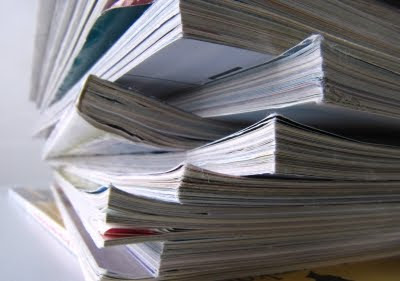 Hans-Peter Müller, IVS der Hochschule Koblenz
30.11.2017
5
Depatisnet
Datenbestand: ca 68 Mio. Patentveröffentlichungen aus über 70 Ländern
Für deutsche Schriften: Volltextrecherche
Dokumente im PDF-Format abrufbar
Komplexe Suchanfragen sind möglich (IKOFAX-Modus). Zahlreiche Suchfelder sind verfügbar.
Anzeige der Familienmitglieder
Hans-Peter Müller, IVS der Hochschule Koblenz
30.11.2017
6
Patentrecherchehttps://depatisnet.dpma.de/DepatisNet/depatisnet?window=1&space=menu&content=index&action=index
Recherche in einzelnen Suchfeldern
Suche im Volltext
Suche nach der Patentnummer
Hans-Peter Müller, IVS der Hochschule Koblenz
30.11.2017
7
Patentquellen im Internethttp://dpma.de/
Gut strukturierte Eingangsseite
Direkter Zugriff zu den Primärinformationen des Patentamtes
Hans-Peter Müller, IVS der Hochschule Koblenz
30.11.2017
8
esp@cenet
Daten aus dem Europäischen Patentamt
Mehr als 70 Mio. Dokumente
Bestehend aus drei Teildatenbanken:
	Worldwide: Anmeldungen aus mehr als 90 Ländern
	EP – esp@cenet: Anmeldungen beim Europäischen Patentamt
	WIPO – exp@cenet: Anmeldungen bei der WIPO in Genf
Anzeige der INPADOC-Familie und Rechtsstandsdaten
Register Plus: sämtliche Informationen über europäische Anmeldungen, Verfahrens- und Rechtsstandsdaten.
Hans-Peter Müller, IVS der Hochschule Koblenz
30.11.2017
9
Patentrecherchehttp://worldwide.espacenet.com/searchResults?submitted=true&locale=de_EP&DB=EPODOC&ST=advanced&TI=&AB=&PN=&AP=&PR=&PD=&PA=schauff&IN=&CPC=&IC=&Submit=SUCHEN
Hans-Peter Müller, IVS der Hochschule Koblenz
30.11.2017
10
Patentrecherchen: Recherchebeispiele
Elektronischer Antrieb eines Messerschärfers
Charakterisierung der Form von Thrombozyten im Blut
Wettbewerbsanalyse mit Hilfe einer Patentrecherche
Entwicklung eines Rollators für den häuslichen Einsatz
Fließfähigkeit von Tonmineralen in Futtermitteln
Entwicklung einer Abkantbank für die Metallverarbeitung
Verfahren zur Reinigung von Oberflächen mit CO2-Schneepartikeln
Zerkleinerungsvorrichtung für Trockeneis
Stomleitungen für Offshore-Parks
Erfassung von Fingerabdrücken auf einem Spurenträger
Wärmedammvorrichtungen für Heizkörper
Hans-Peter Müller, IVS der Hochschule Koblenz
30.11.2017
11
Recherche von Markennamenhttps://register.dpma.de/DPMAregister/Uebersicht
Hans-Peter Müller, IVS der Hochschule Koblenz
30.11.2017
12
Markenrecherchehttps://register.dpma.de/DPMAregister/marke/register/2100/DE
Hans-Peter Müller, IVS der Hochschule Koblenz
30.11.2017
13
Netzwerkbildung im regionalen Umfeld;Unterstützung in folgenden Bereichen:
Kontakte zu Wirtschaftsförderern
Jurymitglied im Rahmen des Ideenwettbewerbes
Patentanwaltssuche
Technische Unterstützung
Prototypenbau
Kalkulation
Vertragsrecht
Lizenzverkauf
Austausch mit Erfindern im Erfinderclub Deutsches Eck Koblenz u.a.
Hans-Peter Müller, IVS der Hochschule Koblenz
30.11.2017
14
Beratung zu gründeraffinen Themen
Vorträge für KoNet
Vorträge in Seminaren von Prof. Kaschny und Prof. Reinemann 
Vorstellung von Gründern in den Seminaren von Prof. Kaschny
Vermittlung von Business-Plänen
Beratung durch ProfessorInnen verschiedener Fachbereiche
Beratung gründungsaffiner Patentanmelder
Beratung interner Interessenten
Hans-Peter Müller, IVS der Hochschule Koblenz
30.11.2017
15
Ideenwettbewerbhttp://ideenwettbewerb-rlp.de
Hans-Peter Müller, IVS der Hochschule Koblenz
30.11.2017
16
Unterstützung durch den Kreis Ahrweilerhttp://www.brohltal.de/index.php?option=com_content&task=view&id=1937&Itemid=321
Hans-Peter Müller, IVS der Hochschule Koblenz
30.11.2017
17
Feedback in der überregionalen Pressehttp://jetzt.sueddeutsche.de/texte/anzeigen/589782/Klinken-putzen
Hans-Peter Müller, IVS der Hochschule Koblenz
30.11.2017
18
Suche nach technischer Fachliteratur:WTI: http://wtiweb.wti-frankfurt.de/hs-koblenz
Hans-Peter Müller, IVS der Hochschule Koblenz
30.11.2017
19
Das Internet-GedächtnisThe Wayback-Machine: http://archive.org/index.php
Hans-Peter Müller, IVS der Hochschule Koblenz
30.11.2017
20
Warum finde ich nicht „alles“ über eine normale Google-Suche? http://www.ub.uni-bielefeld.de/biblio/search/help/invisibleweb.htm
Hans-Peter Müller, IVS der Hochschule Koblenz
30.11.2017
21